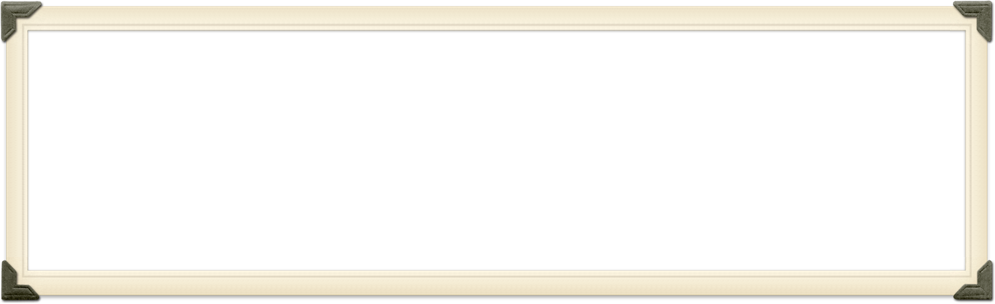 “The Value of Diligent Persistence”
(Ecclesiastes 11:1-8)
Ecclesiastes 11:6 (NKJV) 
6 In the morning sow your seed, And in the evening do not withhold your hand; For you do not know which will prosper, Either this or that, Or whether both alike will be good.
[Speaker Notes: Turn! Turn! Turn!", sometimes known as "Turn! Turn! Turn! (To Everything There Is a Season)", is a song written by Pete Seeger in the late 1950s. The lyrics, except for the title, which is repeated throughout the song, and the final two lines, are adapted word-for-word from an English version of the first eight verses of the third chapter of the biblical Book of Ecclesiastes. The song was originally released in 1962 as "To Everything There Is a Season" on folk group the Limeliters' album Folk Matinee, and then some months later on Seeger's own The Bitter and the Sweet.[1]

The song became an international hit in late 1965 when it was adapted by the American folk rock group the Byrds. The single entered the U.S. chart at number 80 on October 23, 1965, before reaching number one on the Billboard Hot 100 chart on December 4, 1965. In Canada, it reached number 3 on November 29, 1965, and also peaked at number 26 on the UK Singles Chart.]
"The  Words  of The  Preacher"
“Life under the sun”
The main focus of the book is the VANITY of of material, earthly things — 1:1-11:9 
The main point of the book is the importance of serving God throughout life — cf. 11:9-12:1, 13-14
"The  Words  of The  Preacher"
“Life under the sun”
Life is frequently disappointing, unfair, oppressive, tragic, and seemingly without point or meaning.
"The  Words  of The  Preacher"
“Life under the sun”
BUT, we should NOT take the message of Ecclesiastes to be predominately negative!
The wise man points us away from worthless things to the things in life that REALLY MATTER!
"The  Words  of The  Preacher"
“Life under the sun”
The last 2 chapters emphasize the need to INVEST our resources, time, efforts, & abilities toward that which will LAST instead of towards things that will PERISH — 12:7
God will hold us all accountable to our PURPOSE in the end. — 12:13,14
Ecclesiastes 11:1–8 (NKJV) 
1 Cast your bread upon the waters, For you will find it after many days. 2 Give a serving to seven, and also to eight, For you do not know what evil will be on the earth. 3 If the clouds are full of rain, They empty themselves upon the earth; And if a tree falls to the south or the north, In the place where the tree falls, there it shall lie. 4 He who observes the wind will not sow, And he who regards the clouds will not reap.
Ecclesiastes 11:1–8 (NKJV) 
5 As you do not know what is the way of the wind, Or how the bones grow in the womb of her who is with child, So you do not know the works of God who makes everything. 6 In the morning sow your seed, And in the evening do not withhold your hand; For you do not know which will prosper, Either this or that, Or whether both alike will be good. 7 Truly the light is sweet, And it is pleasant for the eyes to behold the sun; 8 But if a man lives many years And rejoices in them all, Yet let him remember the days of darkness, For they will be many. All that is coming is vanity.
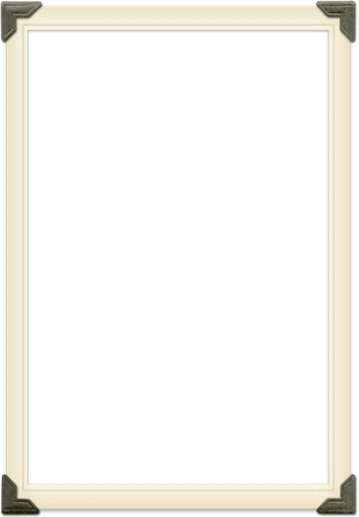 “The Value of Diligent Persistence”
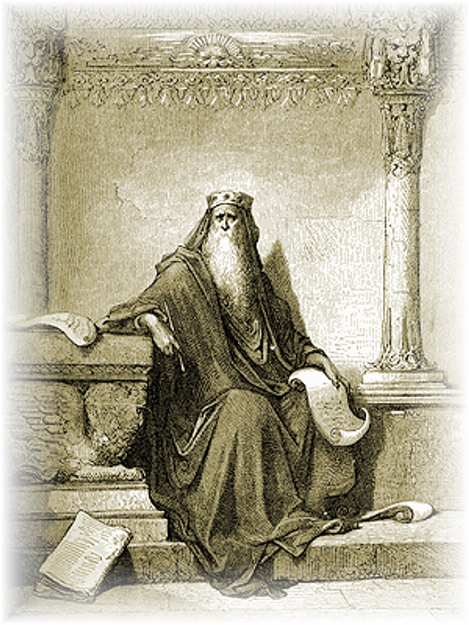 PERSISTENCE PAYS IN THE END (11:1–2)
Various interpretations have been given:
Sowing seed in wetlands -
A merchant sending food abroad on ships -
Be willing to take risks -
Engaging in thankless tasks
Ecclesiastes 11:1 ,2 (NKJV) 
1 Cast your bread upon the waters, For you will find it after many days.  2 Give a serving to seven, and also to eight, For you do not know what evil will be on the earth.
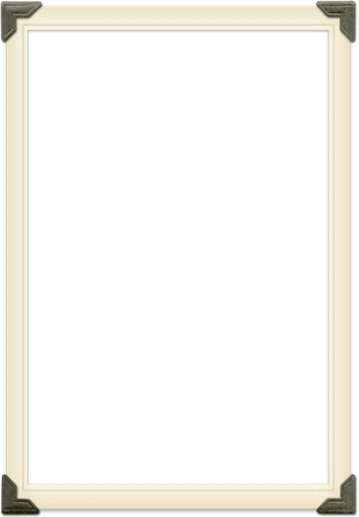 “The Value of Diligent Persistence”
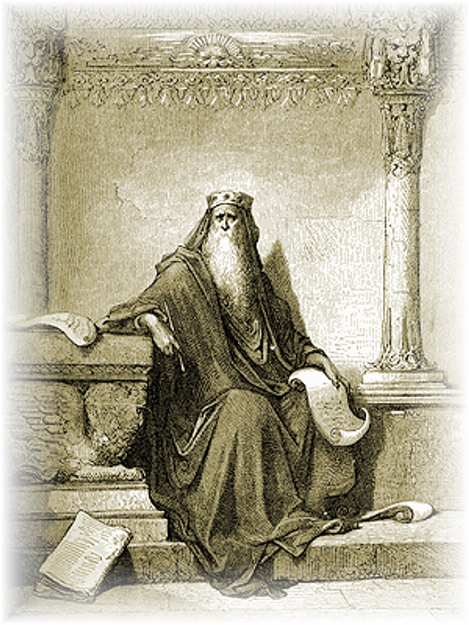 PERSISTENCE PAYS IN THE END (11:1–2)
Various interpretations have been given:
The traditional Jewish view is one of charity, i.e., one’s giving should be practiced freely without a view to personal return. - 
The general principle - we reap what we sow - (Deut. 15:10; Prov. 19:17; Mt 7:2; Luke 6:38; Mt. 10:42; 2 Cor. 9:8; Gal. 6:9, 10; Heb. 6:10).
Ecclesiastes 11:1 ,2 (NKJV) 
1 Cast your bread upon the waters, For you will find it after many days.  2 Give a serving to seven, and also to eight, For you do not know what evil will be on the earth.
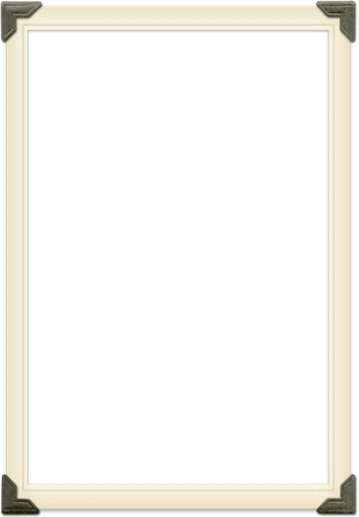 “The Value of Diligent Persistence”
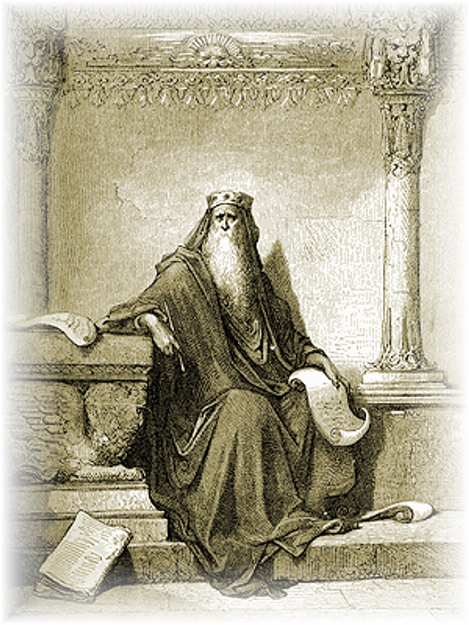 PERSISTENCE PAYS IN THE END (11:1–2)
There is CERTAIN reward for ALL who by faith persevere in doing good - 1 Cor 15:58:
Job - James 5:11; Job 1:12,22; 2:10
Moses - Heb. 11:24-26
Paul - 2 Cor. 4:16-5:7
All faithful - 2 Tim 4:8; Rev 14:13; Gal. 6:7-9
Ecclesiastes 11:1 ,2 (NKJV) 
1 Cast your bread upon the waters, For you will find it after many days.  2 Give a serving to seven, and also to eight, For you do not know what evil will be on the earth.
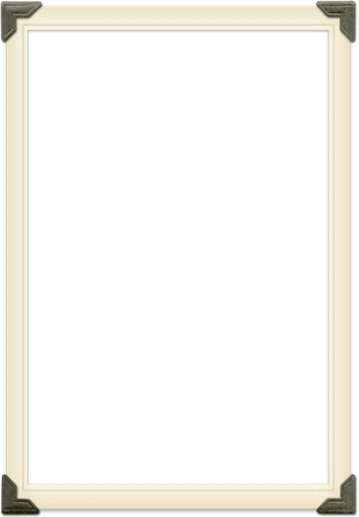 “The Value of Diligent Persistence”
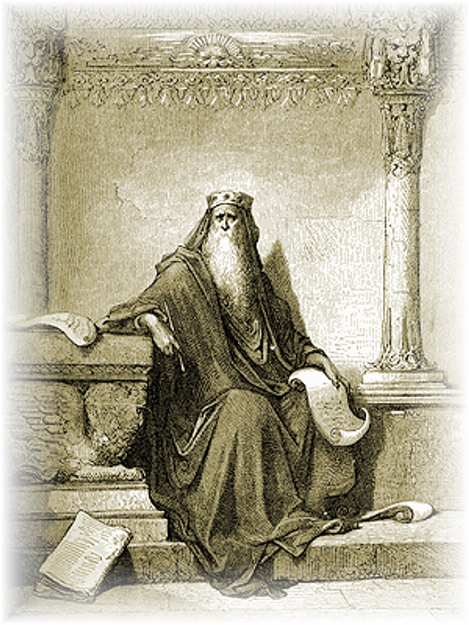 PERSISTENCE PAYS IN THE END (11:1–2)
“Give a serving to seven, & also to eight” … Invest In Many / DIVERSIFY — (2)
Do good for as many as you can / whenever you can / as often as you can — (Lk 6:30-35; 16:9; 1 Ti 6:18; Jam 4:17). 
This is practical wisdom, (Luke 16:9), for we do not know when we may need help from others— (Ga. 6:1. Ep. 5:16)
Ecclesiastes 11:1 ,2 (NKJV) 
1 Cast your bread upon the waters, For you will find it after many days.  2 Give a serving to seven, and also to eight, For you do not know what evil will be on the earth.
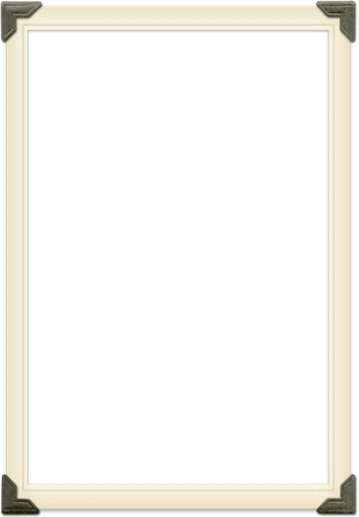 “The Value of Diligent Persistence”
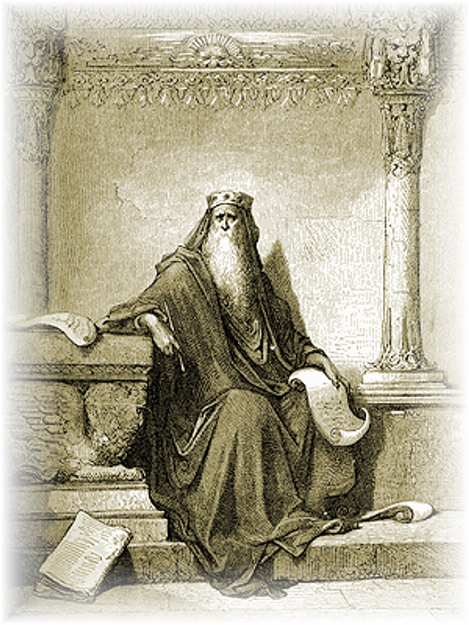 PERSISTENCE PAYS IN THE END (11:1–2)
Making Applications:
Being actively involved in GOOD WORKS - Mt 5:13-16; Rom 12:1,2; 1 Pet 3:1-6
Be MERCIFUL & FORGIVING - Luke 6:38; James 2:13
EVANGELISM — SOWING SEED — Mk 16:15;  Mt 13:18-23; 28:19; 1 Cor 3:5-8; 9:19-23
SERVICE in the body — Rom 12:6,7; James 4:17
Ecclesiastes 11:1 ,2 (NKJV) 
1 Cast your bread upon the waters, For you will find it after many days.  2 Give a serving to seven, and also to eight, For you do not know what evil will be on the earth.
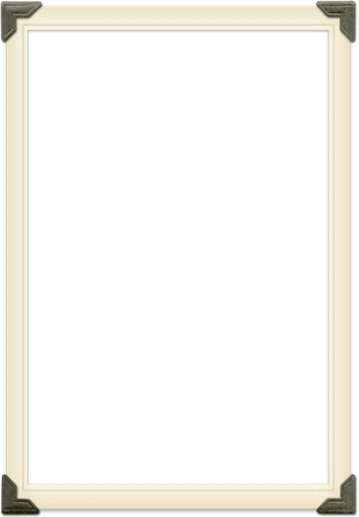 “The Value of Diligent Persistence”
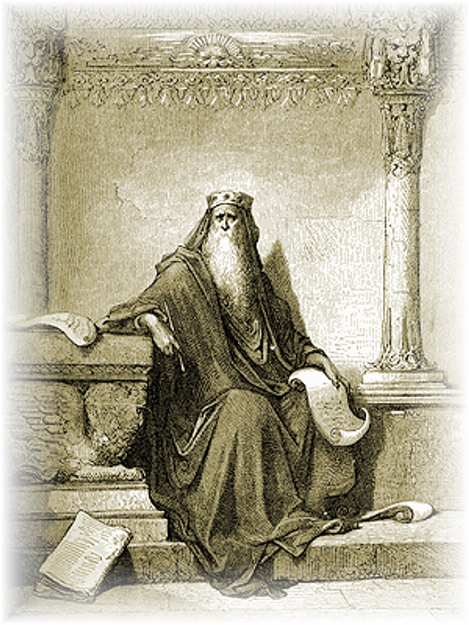 DISCIPLINE NECESSARY TO SUCCESS (11:3–4)
Ecclesiastes 11:3–4 (NKJV) 
3 If the clouds are full of rain, They empty themselves upon the earth; And if a tree falls to the south or the north, In the place where the tree falls, there it shall lie. 4 He who observes the wind will not sow, And he who regards the clouds will not reap.
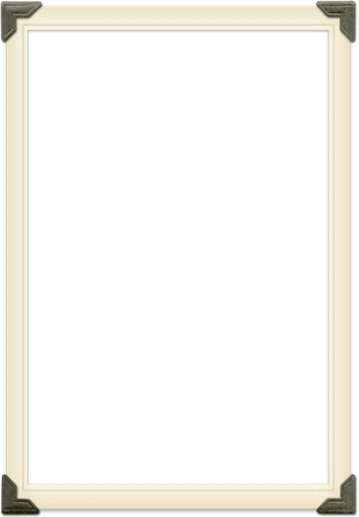 “The Value of Diligent Persistence”
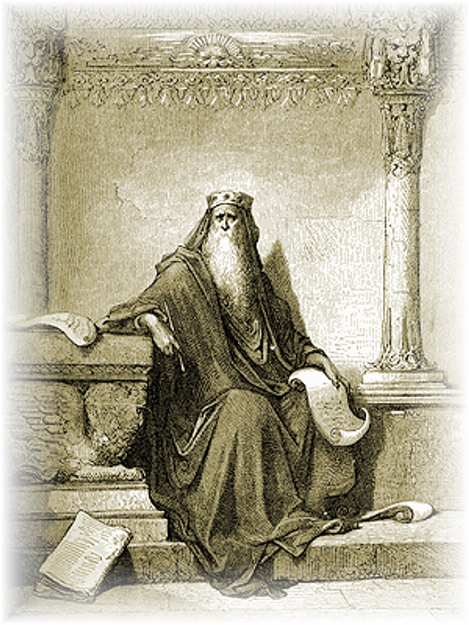 DISCIPLINE NECESSARY TO SUCCESS (11:3–4)
We CANNOT use our circumstances as excuses for NOT doing what we should
Its going to rain / trees fall …
The future is uncertain & we may find ourselves HELPLESS against the forces of nature, BUT we cannot ALLOW uncertainty to rob us of our diligence & our engagement in the necessary activities of life! — Eccl. 9:10
Eccle 11:3–4 (NKJV) 
3 If the clouds are full of rain, They empty themselves upon the earth; And if a tree falls to the south or the north, In the place where the tree falls, there it shall lie. 4 He who observes the wind will not sow, And he who regards the clouds will not reap.
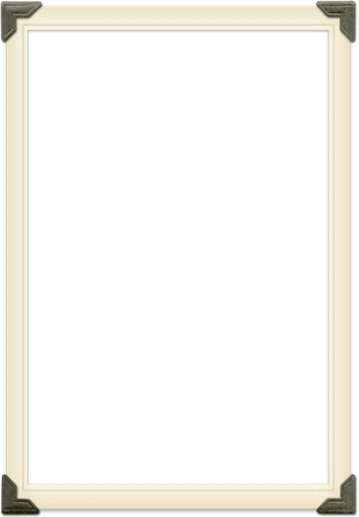 “The Value of Diligent Persistence”
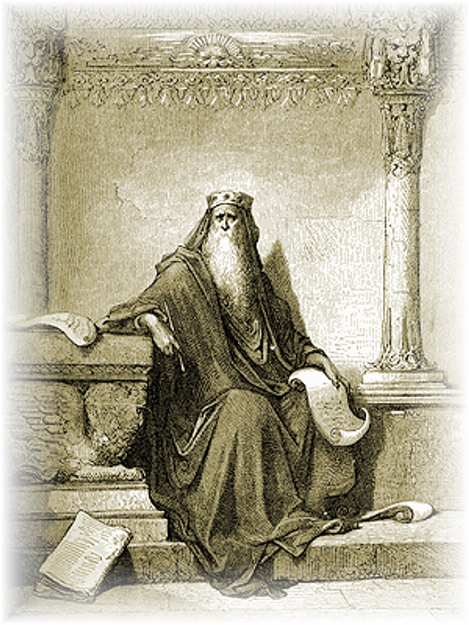 DISCIPLINE NECESSARY TO SUCCESS (11:3–4)
We CANNOT use our circumstances as excuses for NOT doing what we should
We cannot allow our focus to be on the negatives of life - doing good in the face of adverse circumstances requires SELF-DISCIPLINE - Pr. 3:27; Mat 14:28-31 
Do not let APPARENT lack of success  dissuade us from continued faithfulness - 1 Cor 3:5-8; James 4:17
Eccle 11:3–4 (NKJV) 
3 If the clouds are full of rain, They empty themselves upon the earth; And if a tree falls to the south or the north, In the place where the tree falls, there it shall lie. 4 He who observes the wind will not sow, And he who regards the clouds will not reap.
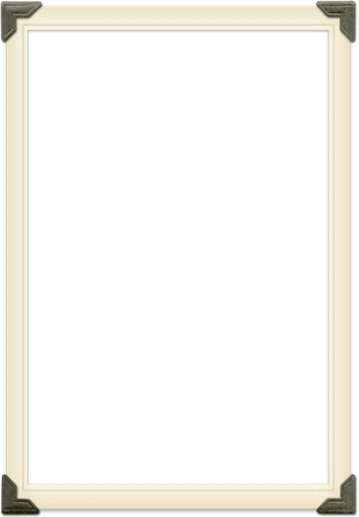 “The Value of Diligent Persistence”
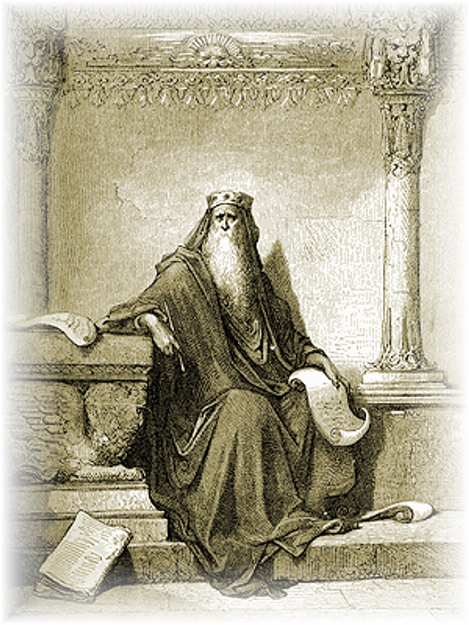 DISCIPLINE NECESSARY TO SUCCESS (11:3–4)
God will not accept our excuses! 
Proverbs 20:4 (NKJV) 4 The lazy man will not plow because of winter; He will beg during harvest and have nothing. 
Proverbs 22:13 (NKJV) 13 The lazy man says, “There is a lion outside! I shall be slain in the streets!”
Matthew 25:41 (NKJV) 41 “…‘Depart from Me, you cursed, into the everlasting fire prepared for the devil and his angels:
Eccle 11:3–4 (NKJV) 
3 If the clouds are full of rain, They empty themselves upon the earth; And if a tree falls to the south or the north, In the place where the tree falls, there it shall lie. 4 He who observes the wind will not sow, And he who regards the clouds will not reap.
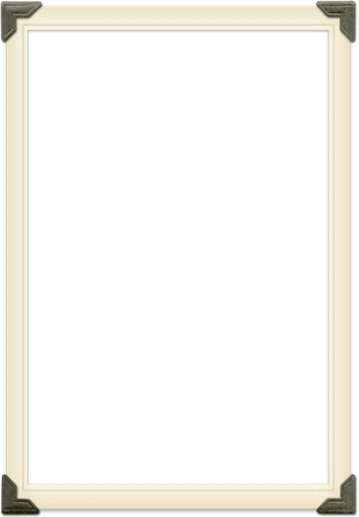 “The Value of Diligent Persistence”
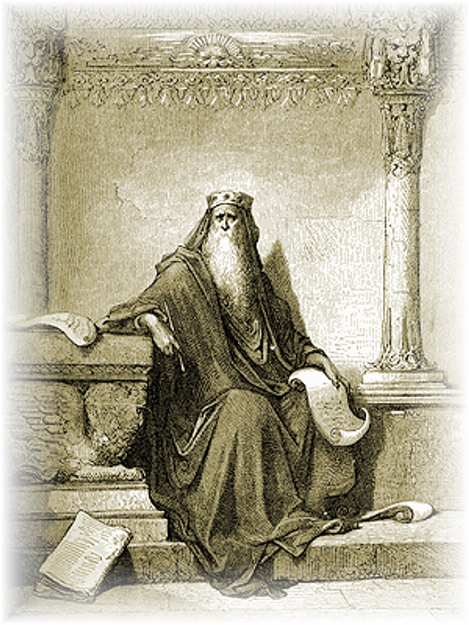 Need For Persistent Faithfulness (11:5–6)
Ecclesiastes 11:5–6 (NKJV) 
5 As you do not know what is the way of the wind, Or how the bones grow in the womb of her who is with child, So you do not know the works of God who makes everything. 6 In the morning sow your seed, And in the evening do not withhold your hand; For you do not know which will prosper, Either this or that, Or whether both alike will be good
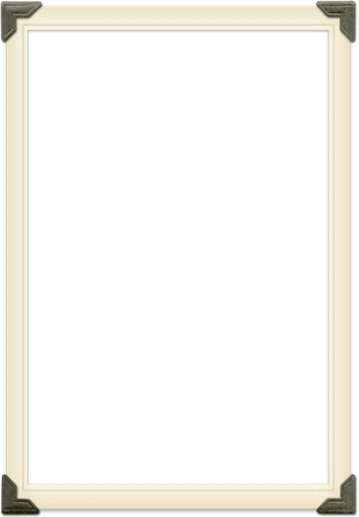 “The Value of Diligent Persistence”
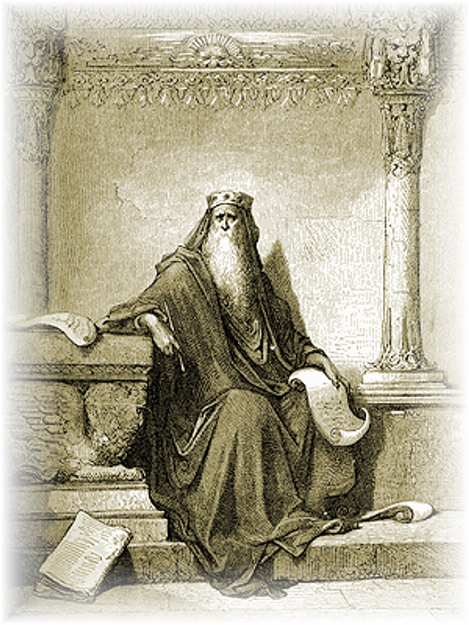 Need For Persistent Faithfulness (11:5–6)
OBEDIENCE REGARDLESS …
Eccle 11:5–6 (NKJV) 
5 As you do not know what is the way of the wind, Or how the bones grow in the womb of her who is with child, So you do not know the works of God who makes everything. 6 In the morning sow your seed, And in the evening do not withhold your hand; For you do not know which will prosper, Either this or that, Or whether both alike will be good
OBEY IN FAITH DESPITE Our Ignorance of The FUTURE or THE WHY & HOW of GOD’s INSTRUCTIONS
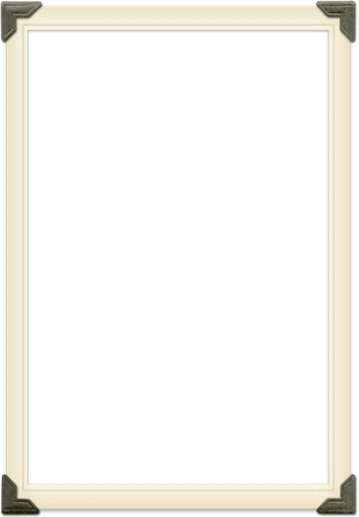 “The Value of Diligent Persistence”
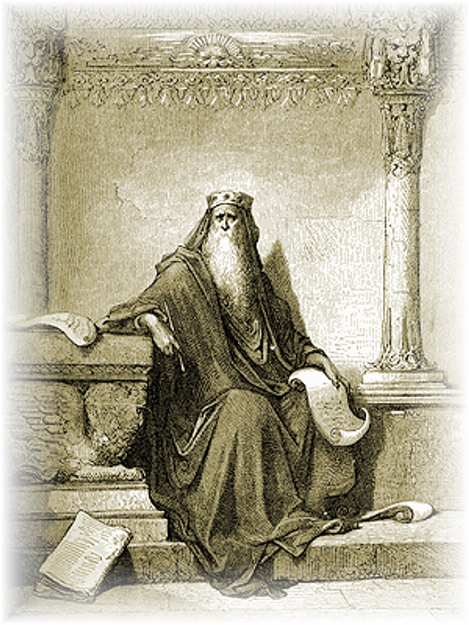 Need For Persistent Faithfulness (11:5–6)
OBEDIENCE REGARDLESS …
There are MANY things we CANNOT know — Deut 29:29; Rom 11:33-36; etc.
If we REALLY TRUST God we will continue to obey His commands, even if and when we do NOT fully understand the why of it, or the how it will accomplish God’s will - Josh. 6; 2 Ki 5; Gen 16-18; 22; Dan. 3:17,18; Mark 16:16; Acts 2:38; Eph 5:19; etc.
Eccle 11:5–6 (NKJV) 
5 As you do not know what is the way of the wind, Or how the bones grow in the womb of her who is with child, So you do not know the works of God who makes everything. 6 In the morning sow your seed, And in the evening do not withhold your hand; For you do not know which will prosper, Either this or that, Or whether both alike will be good
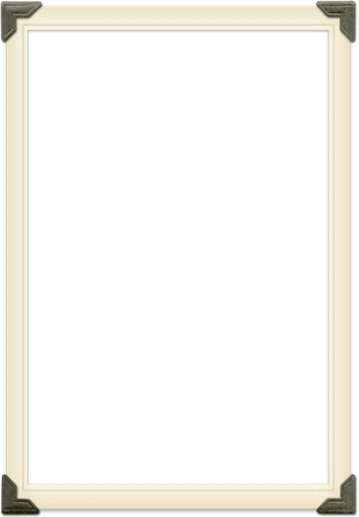 “The Value of Diligent Persistence”
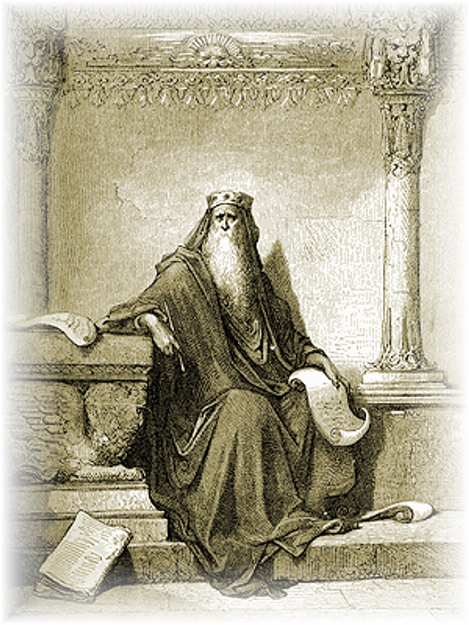 BE DILIGENT TODAY (11:7–8)
Ecclesiastes 11:7–8 (NKJV) 
7 Truly the light is sweet, And it is pleasant for the eyes to behold the sun; 8 But if a man lives many years And rejoices in them all, Yet let him remember the days of darkness, For they will be many. All that is coming is vanity
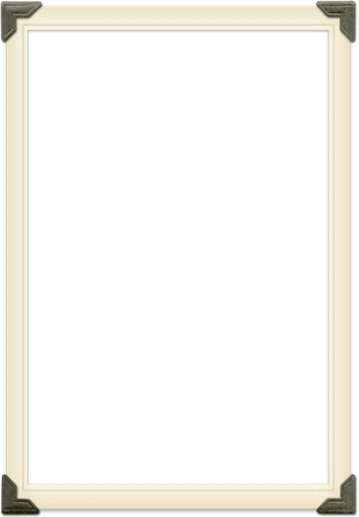 “The Value of Diligent Persistence”
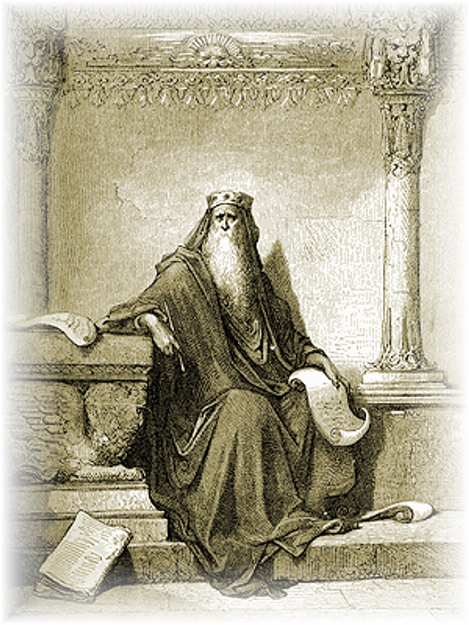 BE DILIGENT TODAY (11:7–8)
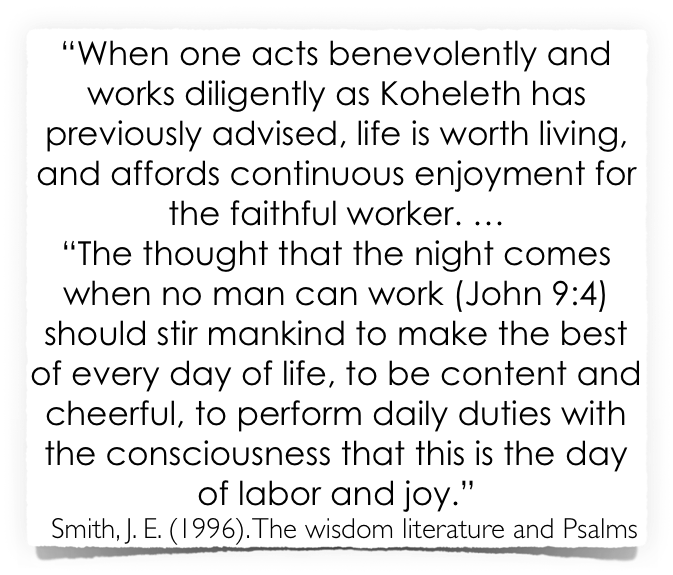 Eccle 11:7–8 (NKJV) 
7 Truly the light is sweet, And it is pleasant for the eyes to behold the sun; 8 But if a man lives many years And rejoices in them all, Yet let him remember the days of darkness, For they will be many. All that is coming is vanity
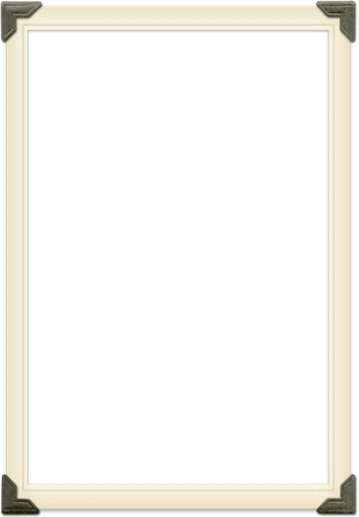 “The Value of Diligent Persistence”
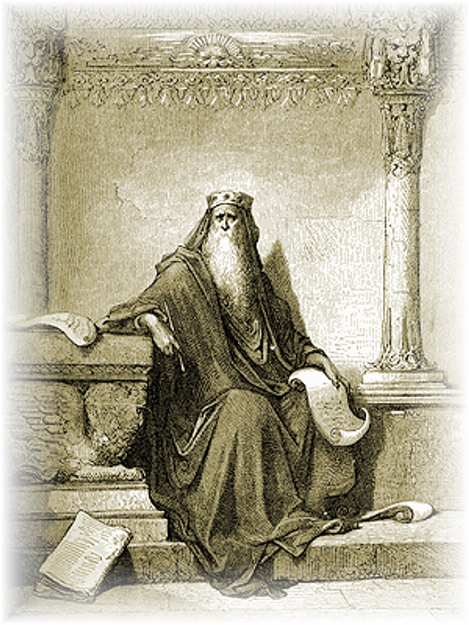 BE DILIGENT TODAY (11:7–8)
Today is the day of salvation — (2 Cor. 6:2; Heb. 3:7,13)
A believer is to enjoy their physical life (Ecc 2:24; 3:12,22; 5:18; 8:15).
There is beauty in every stage of life - (Eccl 3:1-11)
True joy can ONLY be realized by through faith & obedience- (Phili 4:6-13).
Eccle 11:7–8 (NKJV) 
7 Truly the light is sweet, And it is pleasant for the eyes to behold the sun; 8 But if a man lives many years And rejoices in them all, Yet let him remember the days of darkness, For they will be many. All that is coming is vanity
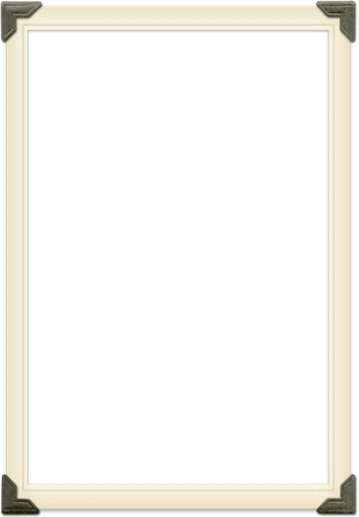 “The Value of Diligent Persistence”
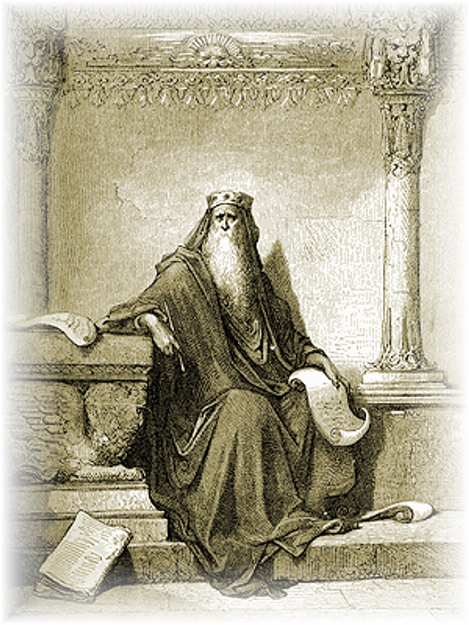 BE DILIGENT TODAY (11:7–8)
Today is the day of salvation — (2 Cor. 6:2; Heb. 3:7,13)
Daily faithfulness brings true fulfillment and joy to life — (Acts 16:34; Phili 4:6-13). 
We have today, we do not know what will be tomorrow — (Eccl. 9:10; Mat 6:33,34; Eph 5:16; James 4:13-17) 
One day, tomorrow will not come! — (Luke 12:13-21)
Eccle 11:7–8 (NKJV) 
7 Truly the light is sweet, And it is pleasant for the eyes to behold the sun; 8 But if a man lives many years And rejoices in them all, Yet let him remember the days of darkness, For they will be many. All that is coming is vanity
“The Value of Diligent Persistence”
(Ecclesiastes 11:1-8)
“Life under the sun”
ARE WE INVESTING our resources, time, efforts, & abilities IN THINGS which will LAST ETERNALLY or in things that will PERISH?
“The Value of Diligent Persistence”
(Ecclesiastes 11:1-8)
DILIGENT PERSISTENCE
Directing my values on spiritual things — Mat. 6:19-21,33
Increasing my spiritual focus — (Mat 6:22,23; Col. 3:1,2)
Increasing my loyalty to Jesus — (Mat. 6:24; Luke 9:23)
Bearing fruit / growing in Christ and in His likeness — (Gal. 5:22,23; Phili 2)
Press even more diligently towards the goal — (Phili 3:14)
Don McClain
65th St church of Christ - Nov 14, 2004
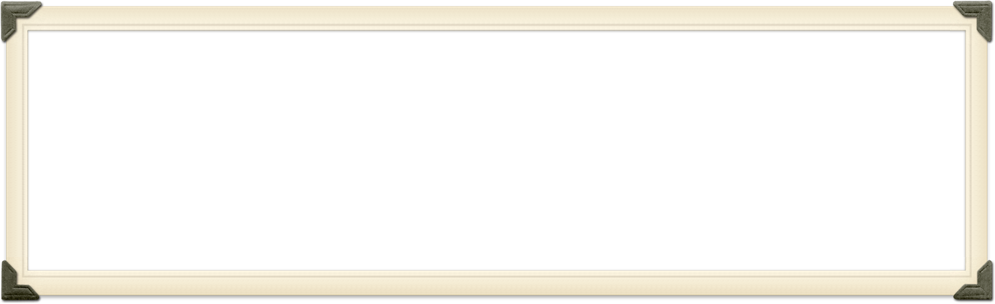 “The Value of Diligent Persistence”
(Ecclesiastes 11:1-8)
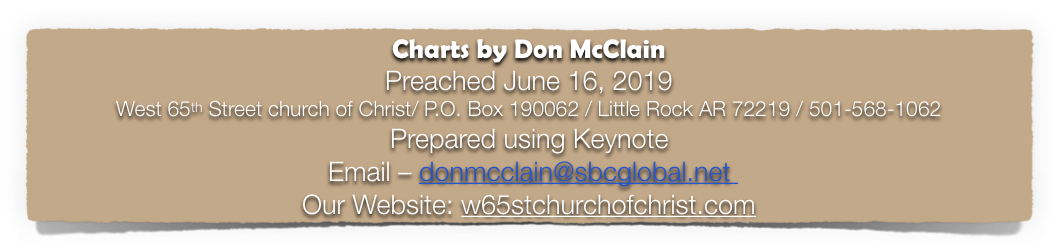 [Speaker Notes: Turn! Turn! Turn!", sometimes known as "Turn! Turn! Turn! (To Everything There Is a Season)", is a song written by Pete Seeger in the late 1950s. The lyrics, except for the title, which is repeated throughout the song, and the final two lines, are adapted word-for-word from an English version of the first eight verses of the third chapter of the biblical Book of Ecclesiastes. The song was originally released in 1962 as "To Everything There Is a Season" on folk group the Limeliters' album Folk Matinee, and then some months later on Seeger's own The Bitter and the Sweet.[1]

The song became an international hit in late 1965 when it was adapted by the American folk rock group the Byrds. The single entered the U.S. chart at number 80 on October 23, 1965, before reaching number one on the Billboard Hot 100 chart on December 4, 1965. In Canada, it reached number 3 on November 29, 1965, and also peaked at number 26 on the UK Singles Chart.]
2 Peter 1:5–11 (NKJV) 
5 But also for this very reason, giving all diligence, add to your faith virtue, to virtue knowledge, 6 to knowledge self-control, to self-control perseverance, to perseverance godliness, 7 to godliness brotherly kindness, and to brotherly kindness love. 8 For if these things are yours and abound, you will be neither barren nor unfruitful in the knowledge of our Lord Jesus Christ.
2 Peter 1:5–11 (NKJV) 
9 For he who lacks these things is shortsighted, even to blindness, and has forgotten that he was cleansed from his old sins. 10 Therefore, brethren, be even more diligent to make your call and election sure, for if you do these things you will never stumble; 11 for so an entrance will be supplied to you abundantly into the everlasting kingdom of our Lord and Savior Jesus Christ.